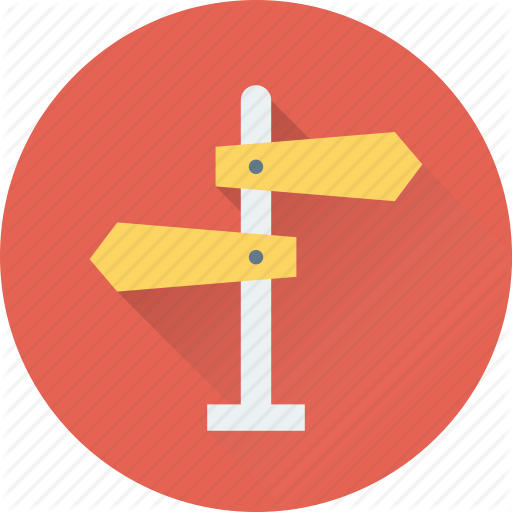 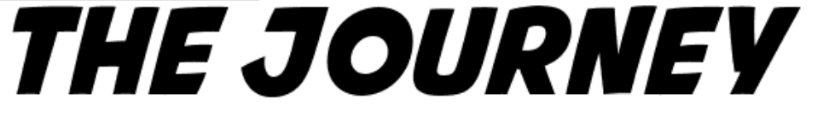 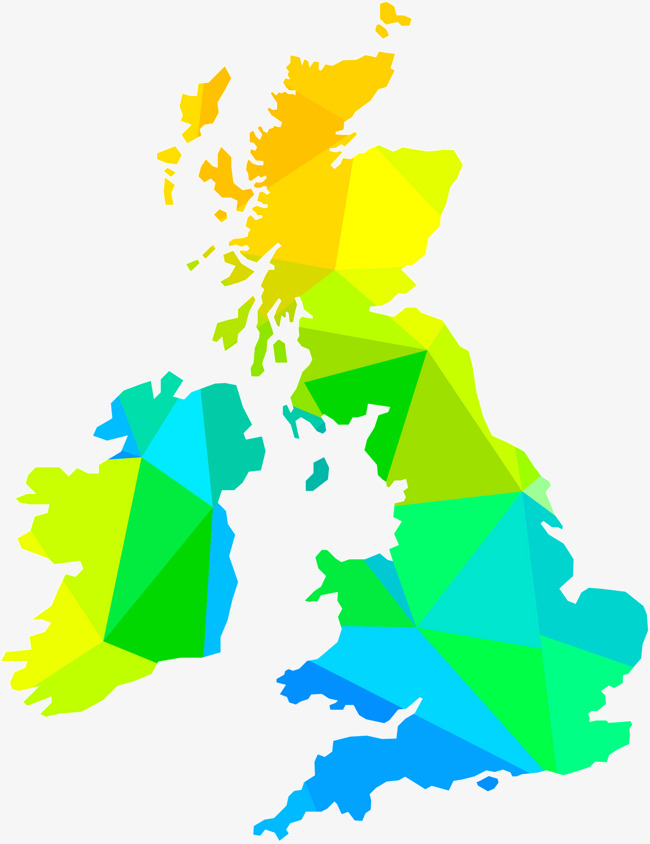 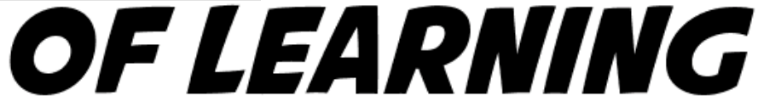 Year 11 Summer Preparation
Reading and Listening Exam
Speaking exam practice
Exam technique.
HAT groups using the subjunctive with cuando.
Year 11 Summer Term 1
Speaking exam
Writing exam
Modular revision.
Talking about a gap year.
Plans for the future.
Using si clauses
Introduce perfect tense.
Talking about an exchange programme
Using Direct Object Pronouns. HIGHER
Talking about work experience.
HAT groups – Indirect object pronouns.
Talking about how you earn money.
Describing an ideal school.
Using 24 hour clock.
School Rules – stating what they are.
Look at jobs.
Mi colegio y los trabajos – Theme 3
Describing a uniform using present tense.
Applying for a summer job.
Extended write – On the school module.
DIRT Time on extended write.
Describing school facilities.
Describing where people work and what tasks they do.
Talking about extra curricular clubs.
Why should we learn languages?
Revisit use of suelo + infinitive.
Using Saber and Conocer.
Revisit near future and conditional tense.
Spanish schooling system.
Revisit comparatives and superlatives to describe teachers.
Description of teachers.
Using and recognising different tenses in work.
Talking about international sporting events.
Revisit school subjects.
Year 11 Spring Term 1 & 2
Higher – using the pluperfect tense.
MOCK EXAMS
Looking at good and bad things for the health eg drugs.
Using verbs in the 3rd person plural.
Giving extended reasons.
Discussing healthy lifestyles.
DIRT Time on extended write.
Using the superlative to describe environmental problems.
Extended write, based on town, environment and festivals.
Higher – Using the present subjunctive to give commands
Higher – Using the present subjunctive. – Introduce this.
Describing the environmental problems in a town in Spain.
Re-visit higher numbers.
El medioambiente – Theme 2
Describing features/rooms in a house.
Presenting a written argument. Looking at writing styles.
Introduce verbs to talk about helping the environment.
Introduce environmental problems.
Talking about solutions using se debería.
Re-visit types of houses.
Year 11 Autumn Term 1 & 2
Y10